What Can Parents Do
To Prevent Suicide
[Speaker Notes: 2 min/88 min remain

Welcome the group.

Big ideas:
We are here to help you support your child or teenagers wellbeing.  
Highlight that this is a difficult topic and it may surface emotions for some of you which is why it’s so important that we discuss this as a school community.  There are many parents and many adults in schools who have dealt with this and feel a need to learn more.  
When it comes to suicide, awareness can mean prevention.]
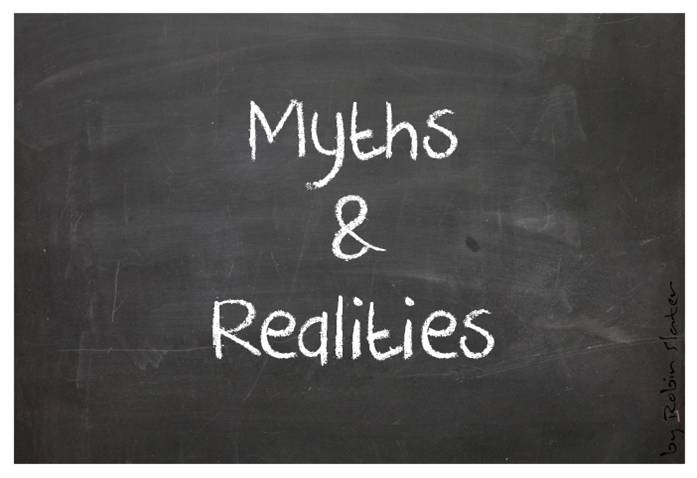 [Speaker Notes: 1 min/29 remain
*Note to facilitator: When reviewing the answers in slides 3-8, there are a few variations to increase engagement and allow you to read the room.
Have audience use hand signals to show you their answers as you review each statement
Have audience get up and move to either side of the room based on their answer
Use choral response]
True or False?
Suicides usually happen without warning.
http://
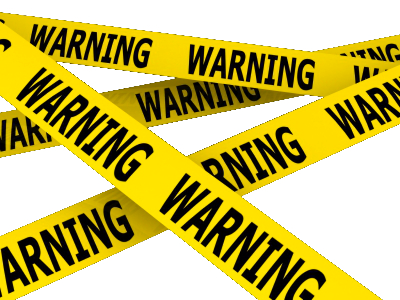 [Speaker Notes: 1 min/28 min remain

Answer: FALSE
Most people who attempt or die by suicide have communicated their distress or plans to at least one other person]
True or False?
True or False?
Talking about suicide makes people more likely to kill themselves.
[Speaker Notes: 1 min/27 min remain

Answer: FALSE
There are no negative effects of asking about suicide (Gould et al., 2005) 
Talking about suicide gives one an opportunity to express thoughts and feelings about something they may have been keeping secret
Discussion brings it into the open and allows an opportunity for intervention
People usually experience a sense of relief when someone talks to them about this concern
Youth who are not thinking about suicide will not be upset if you ask them and are very direct and reassuring to adults if they are not thinking about it]
True or False?
People who attempt suicide are at the lowest risk for re-attempt within the first 6 months after the attempted suicide and may be at a higher risk after that.
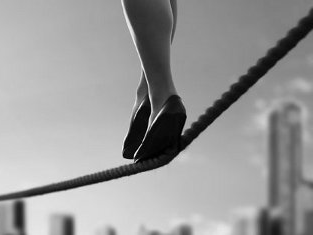 [Speaker Notes: 1 min/26 min remain

Answer: FALSE

People are at the greatest risk for suicide after an attempt and release from the hospital.  Then they are again at a greater risk several months after. 
When first out of the hospital people often pay a lot of attention to the person.  This can cause discomfort or symptoms.  The student is not cared for like in the hospital and watched for safety and they are back in their old environment that triggered the feelings in the first place.  
The student can begin to settle in and respond well to the extra attention, like counseling sessions or check in’s with adult.  But after several months of extra attention on the student, we start to diminish our check ins, and attention can drop off.  This is another time when the youth may be vulnerable.]
True or False?
True or False?
Suicide is preventable.
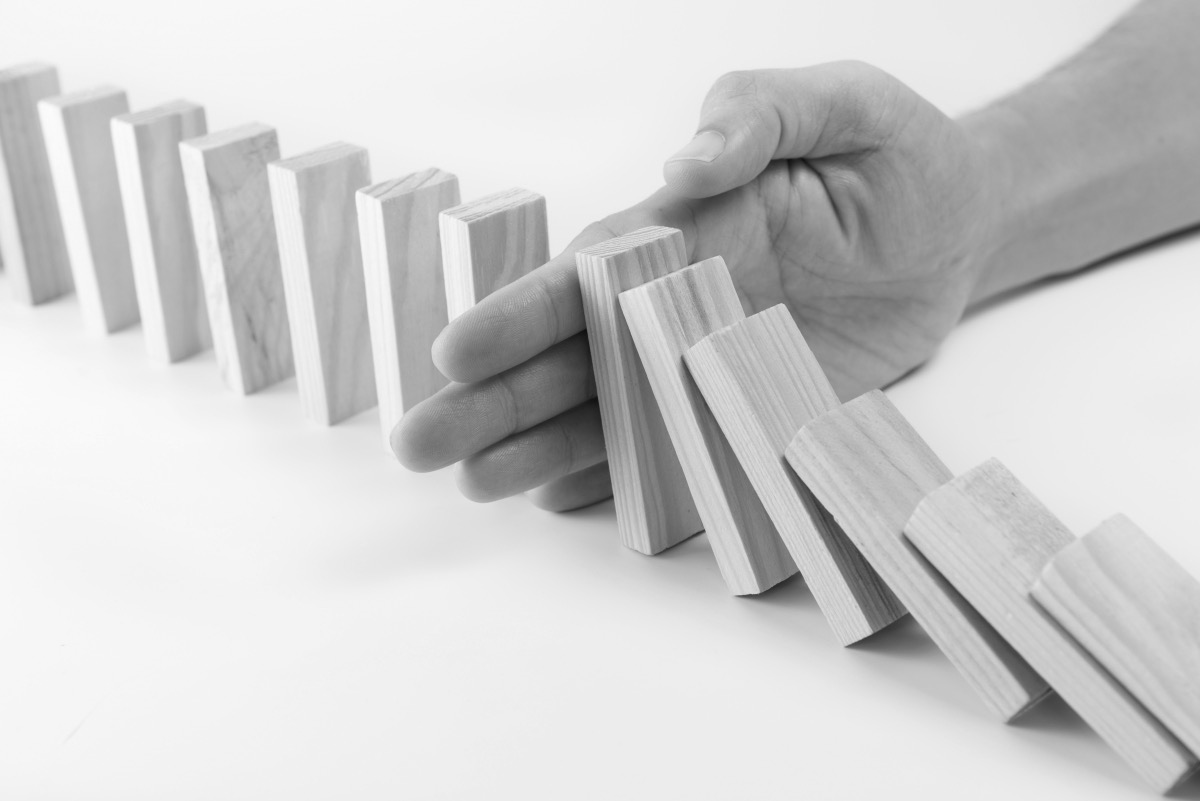 [Speaker Notes: 1 min/25 min remain

Answer: TRUE

The vast majority of people who are suicidal do not want to die.  They are in pain, and they want to stop the pain.  
They often have lost hope.  Providing a sense of hope that they can get help with their pain can and does save a life.]
What thoughts or emotions would surface for you if you needed to address this concern with your child?
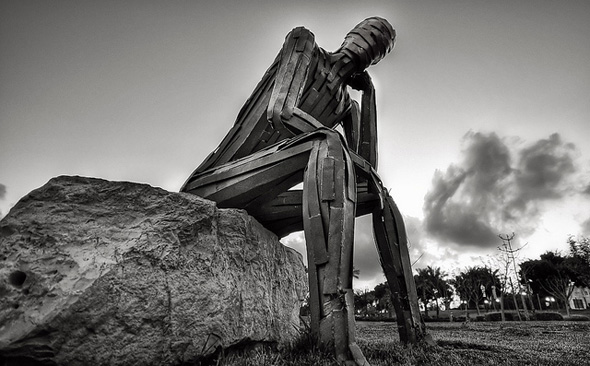 [Speaker Notes: 6 min/19 min remain

2 min: share response with a partner 
4 min: facilitate a whole group share out.  Record responses using chart paper or the board in the room. 
Place check marks next to ones that are repeated (shows folks they are not alone) or have folks snap if they wrote the same thing
Validate responses as they are shared out

Processing prompts for the facilitator
Have you ever experienced needing to help someone through this concern?
How was this difficult?
What helped you be a supportive caregiver?
Do you feel you kept the youth safe?
What concerns might you have about confidentiality? (address this as a myth)]
At the end of today’s session,
You will be able to distinguish between myths and realities about suicide and identify your emotions/thoughts about addressing this concern with your child.

You will increase your awareness of at-risk comments and warning signs that may be exhibited by youth that requires adult attention.

You will know how to get your child help.
[Speaker Notes: 1 min/18 min remain

Today, I hope to address many of the things we just discussed by building a shared knowledge base about suicide and suicide prevention.

Call on three different participants to read the 3 objectives]
Suicide is the SECOND leading cause of death for ages 12 - 18 
(2014 CDC WISQARS)
More teenagers and young adults die from suicide than from cancer, heart disease, AIDS, birth defects, stroke, pneumonia, influenza, and chronic lung disease, COMBINED.
Four out of Five teens who attempt suicide have given clear warning signs.
Each day in our nation, there are an average of over 5,240 attempts by young people grades 7-12.
[Speaker Notes: 1 min/17 min remain

ANIMATE: Click through 5 data points silently and allow audience to ready.  Each box requires two clicks (1 entry, 1 exit).  

Top 3 causes of death for ages 15 – 19 
Accidents 
Suicide  
Homicide]
Recognizing Risk Factors and Early Warning Signs
[Speaker Notes: Now that we have established some shared context, let’s begin to identify risk factors and early warning signs.]
Risk Factors
Warning Signs
Risk Factors & Warning Signs
[Speaker Notes: 1 min/16 min remain

ANSWER: It’s a lot like a tornado watch vs. a tornado warning.  During a watch, there is a situation that could be conducive to an event, but not necessarily on their own.  During a warning, it’s imminent.  This is not black and white – we want folks to understand that it’s important to pay attention and that the more risk factors and warning signs there are together, the more urgent the situation.


Risk factors are characteristics that make it more likely that someone will consider, attempt, or die by suicide. They can't cause or predict a suicide attempt, but they're important to be aware of.

Some warning signs may help you determine if a loved one is at risk for suicide, especially if the behavior is new, has increased, or seems related to a painful event, loss, or change. If you or someone you know exhibits any of these, seek help by calling 911, the Mobile Emergency Team, go to CRC or call the Lifeline.]
Warning Signs
Displaying severe/overwhelming emotional pain or distress

Showing worrisome behavioral cues or marked changes in behavior, particularly in the presence of the warning signs above.
Talking about or making plans for suicide


Expressing hopelessness about the future
[Speaker Notes: 4 min/12 min remain

*Take about 1 min to read over these and allow 3 min for questions/discussion that may arise

Elaborate on #4 by saying: 
Specifically, this includes significant:
Withdrawal from or changing in social connections/situations
Recent increased agitation or irritability
Anger or hostility that seems out of character or out of context
Changes in sleep (increased or decreased)]
Risk Factors
Exposure to the suicide of a family member or friend
Begin adopted
Family history of mood disorder or suicidal behavior
Problems with alcohol or drugs
Physical or medical issues, for example, becoming pregnant or having a sexually transmitted infection
Being the victim of bullying
Being uncertain of sexual orientation
Having a psychiatric disorder, including depression
Loss of, or conflict with, close friends or family members
History of physical or sexual abuse or exposure to violence
[Speaker Notes: 4 min/8 min remain

Allow 1 min for the audience to read these to themselves.

A
Whether a child has risk factors, warning signs, combinations of the two, or none – there is no singular profile of a student who is suicidal or has suicidal ideations.  

For example, a student may be uncertain of his or her sexual orientation.  While this uncertainty is a risk factor, it does not make the student suicidal.  However, if a student is uncertain of his or her sexual orientation AND is showing marked changes in behavior such as withdrawing from social connections and situations, there would be elevated risk.  This child would be exhibiting risk factors AND warning signs.

Research also shows that if there is a gun in the home, even if it is locked up, someone is 80% more likely to complete suicide 
Remember, adolescent brains are not fully developed.  They are wired to be more impulsive and take action without thinking.
Future more, because their brains are not fully developed, they have a hard time understanding that their situation is not permanent – they tend to have a more black and white perspective.

llow 3 min for questions/discussion that may arise.]
Take Action
[Speaker Notes: 3 min/5 min remain

Identification and interaction of the student
The counselor conducts a screening/individual assessment 
Referral for more extensive assessment at crisis response center
Assessment for school-wide support:  
	Need for district-wide crisis management services – improves safety, liability, and consistent documentation
	Current and ongoing trainings with school counselors and psychologists – positioned to be building experts]
video
Video
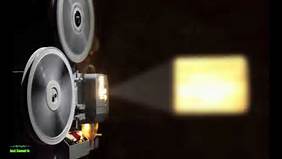 https://www.youtube.com/watch?v=TMp0xHmWAO0&feature=youtu.be
22:27-26:06
[Speaker Notes: 4 min/1 min remain]
A-Ha Moment
I used to think _________________ and now I think ____________________.
[Speaker Notes: 1 min/0 min remain
Ask participants to share I used to think _______ and now I think___________]